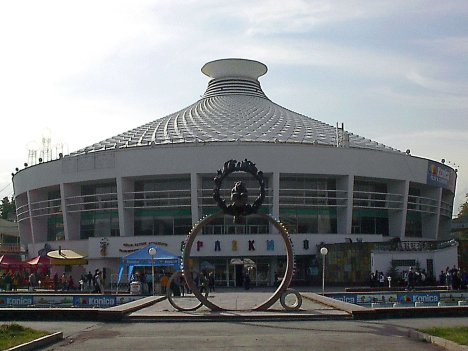 В цирк!
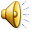 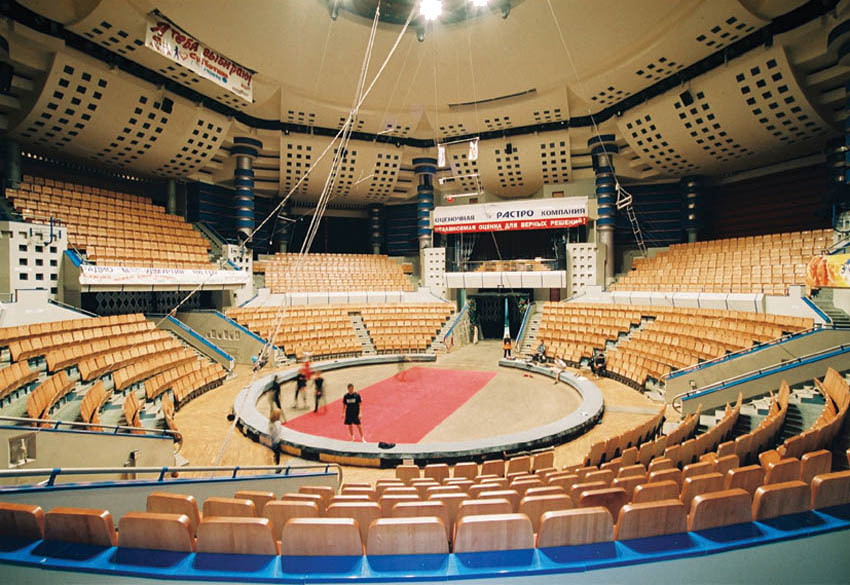 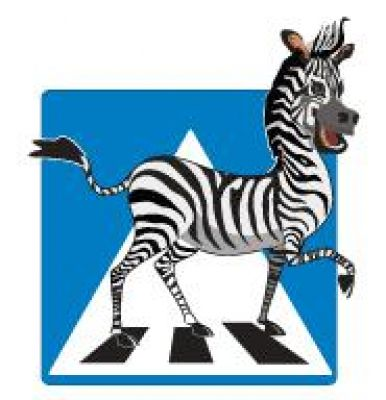 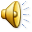 [Speaker Notes: Первый пример начинается с числа 48. Выбрав нужную деталь моста, кликнуть по ней. Переход к с]
?
2
6
6+2=8 (с.)
6
?
2
6-2=4 (б.)
6
2
?
6+2=8 (л.)
4+3
4+3=7 (яб.)
Ответ: 7 яблок
Антракт
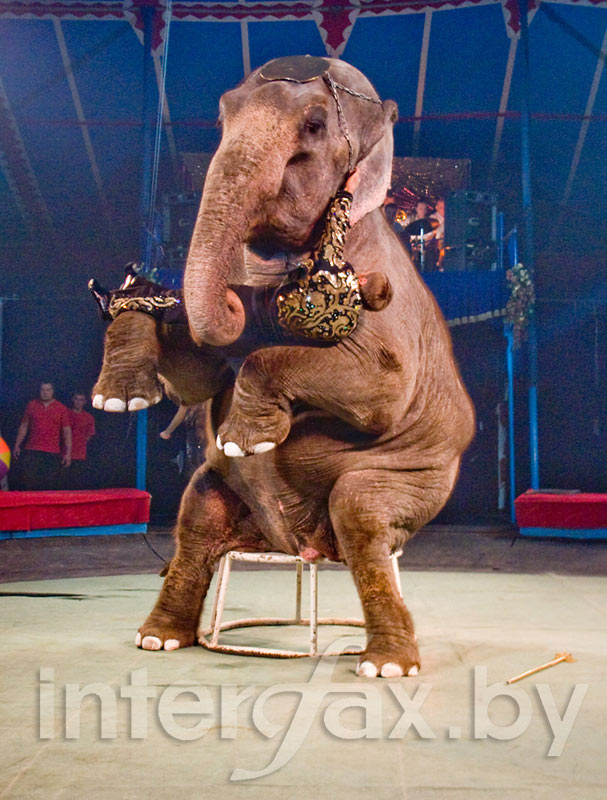 Схема
7
2
М.
С.
?
7+2
7+2=9 (сл.)
Ответ: 9 слонов
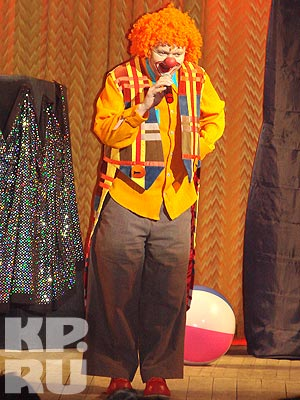 9
1
6
А
У
Р
1
6
9
У
Р
А
ОЦЕНИ СВОЮ РАБОТУ
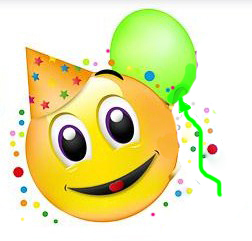 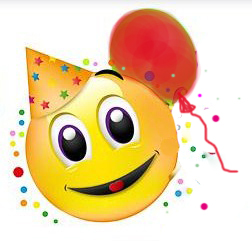 МОЛОДЦЫ!
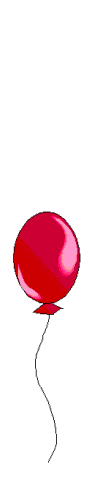 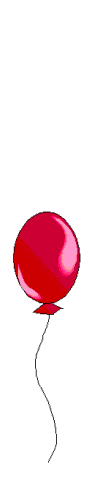 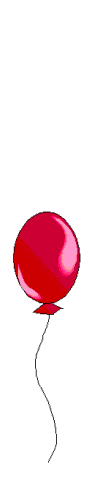 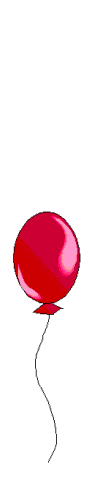 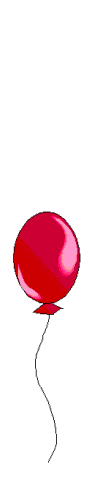 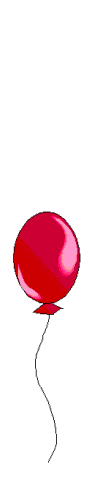 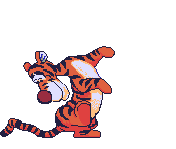 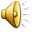